FGAI4H-P-053-A01
Helsinki, 20-22 September 2022
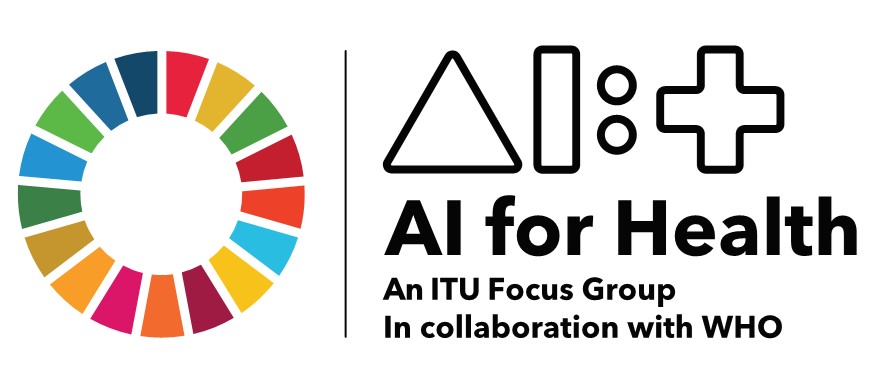 Deliverable: AI Technical Test Specification
Auss Abbood
 Robert Koch-Institute, Berlin, Germany

Helsinki 22th September 2022
Motivation
What are best practices in AI testing that TGs can adapt?
Which tests are specifically important for an assessment platform?
AI Technical Test Specification - FG-AI4P
3
Background
Contains SOTA in testing as described by books, International Software Testing Qualification Board, the National Institute for Standards and Technology and ISO/IEC/IEEE standards
A summary of commonly used terms and principles in software testing
Already slightly filtered for our purpose
AI Technical Test Specification - FG-AI4P
4
Testing principles
Testing shows presence of errors, not their absence 
Exhaustive testing is usually not possible. What are other ways to achieve safety?
Testing early on. Even during model development
Errors cluster together. In AI, discuss errors in teams of technical and subject matter experts
Tests and test data need to be updated regularly. Pesticide paradox.
Testing depends on purpose and environment of software
Error-free does not equate to user satisfaction
AI Technical Test Specification - FG-AI4P
5
Test levels
Unit/component testing
Integration testing
System testing
AI Technical Test Specification - FG-AI4P
6
Test types
AI Technical Test Specification - FG-AI4P
7
AI testing
No big difference: Cryptographic or scientific software usually also hard to test
Base recipe
Metrics
Data/Benchmark
Discriminatory (subject matter experts)
Code (mostly dealt with through libraries)
AI Technical Test Specification - FG-AI4P
8
AI testing
Metamorphic testing seems promising:
Test coverage does not equate neuron activity
Use other model to maximize neuron activity
Create two sets of inputs (raw and modfied) with an expected change (pseudo oracle)
Verify and validate
AI Technical Test Specification - FG-AI4P
9
ML ops as an addition
Testing should appreciate connection between data, software, hardware, and AI over time:
MLFlow, Argo, Docker, Sacred, DVC,  etc. can help (or AWS, Google, with enough funding)
device-specific properties of produced data
BUT, not all forms of input can be tested (General Principles of Software Validation; Final Guidance for Industry and FDA Staff ). When is our testing done?
AI Technical Test Specification - FG-AI4P
10
ML ops as an addition
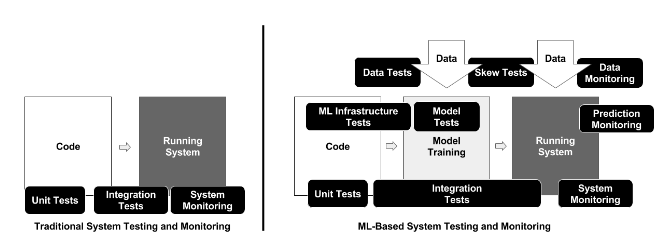 AI Technical Test Specification - FG-AI4P
11
Leaderboard probing
Many questions overlap with other deliverables (e.g., 5 or 7.3)
Inadequate input does not necessarily break the AI. How do we test this?
Testing should include tests for biases, data leakage, etc.
Leaderboard probing
Data aggregation or missing data
Vulnerable metrics
Non weighted performance (hard vs. easy)
Weight by best variables
Adversarial validation
Random search on hyperplane
AI Technical Test Specification - FG-AI4P
12
Outlook
Receive more feedback (where to put more attention)
Polish document
Add more insights on ML ops
Document remedies for leaderboard probing
AI Technical Test Specification - FG-AI4P
13